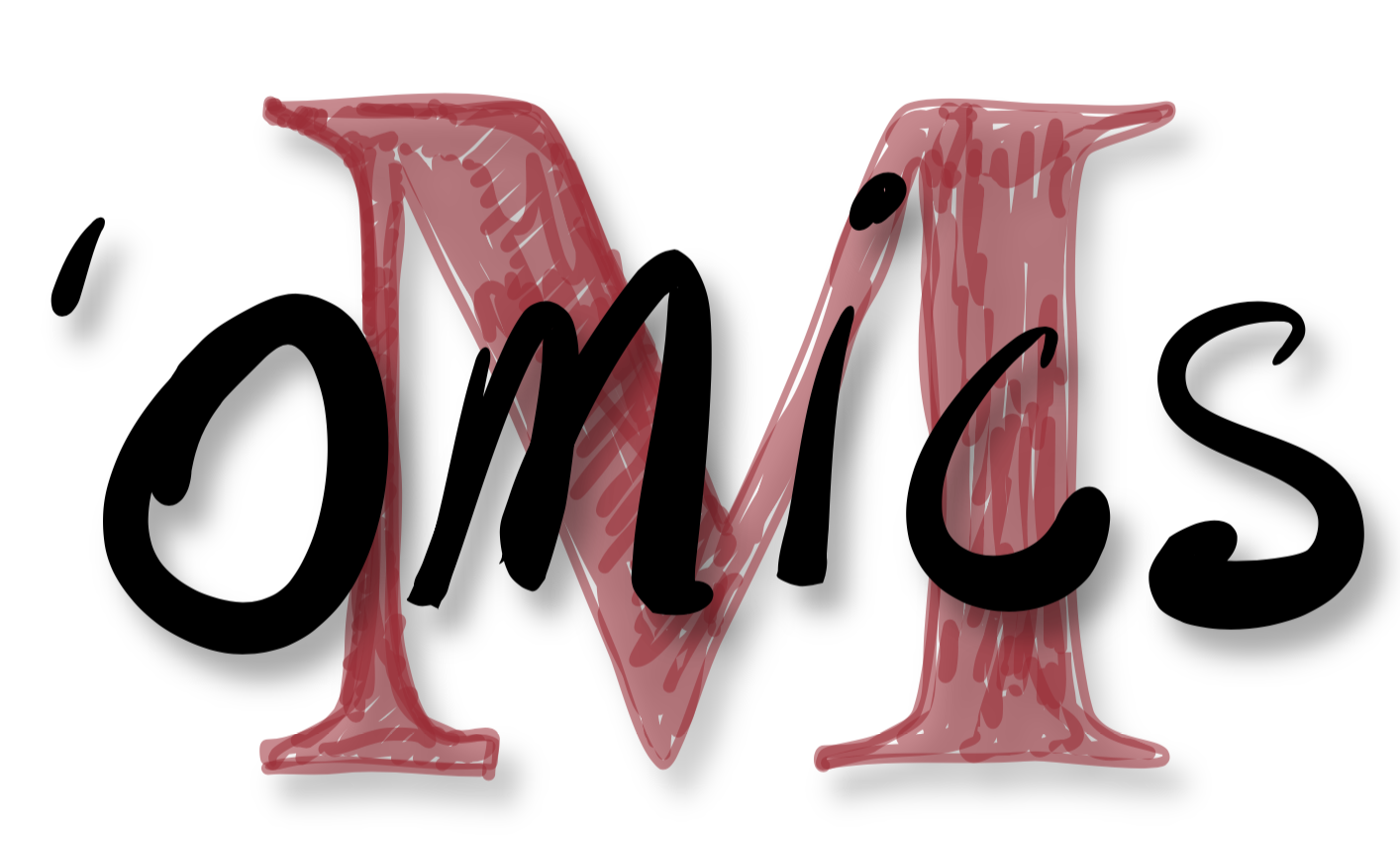 From metagenomic short reads to an anvi’o merged profile database
http://merenlab.org/momics
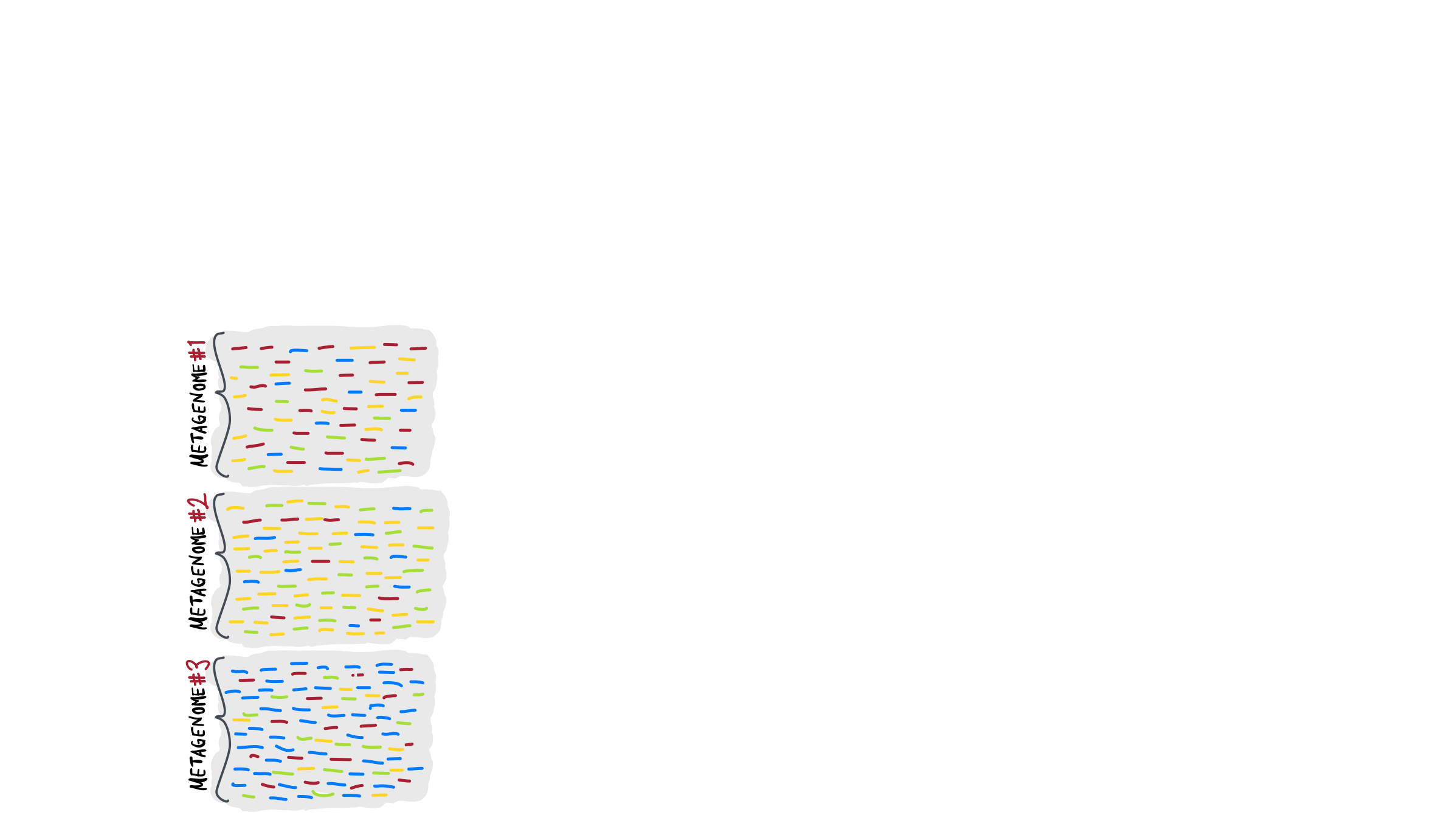 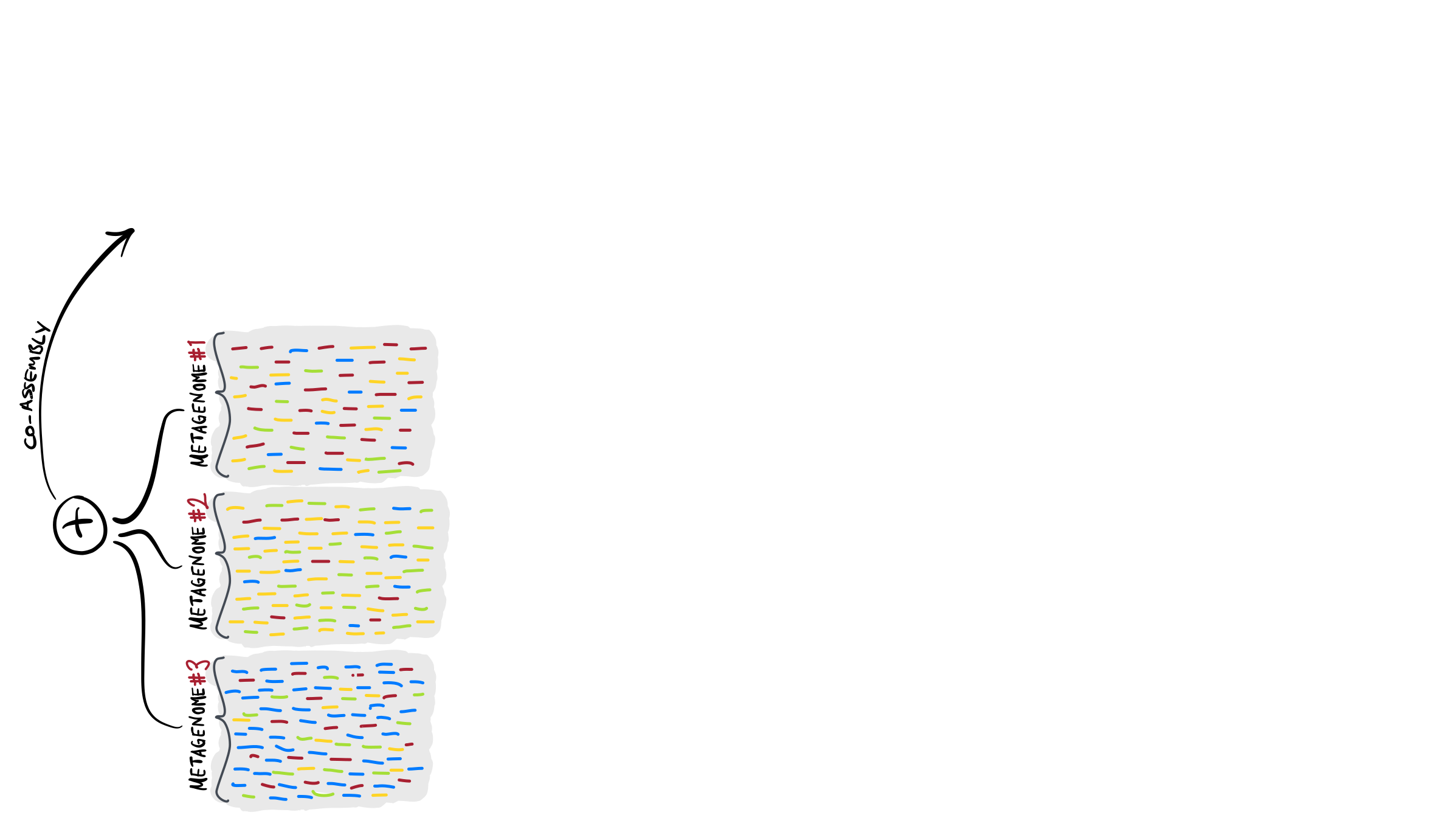 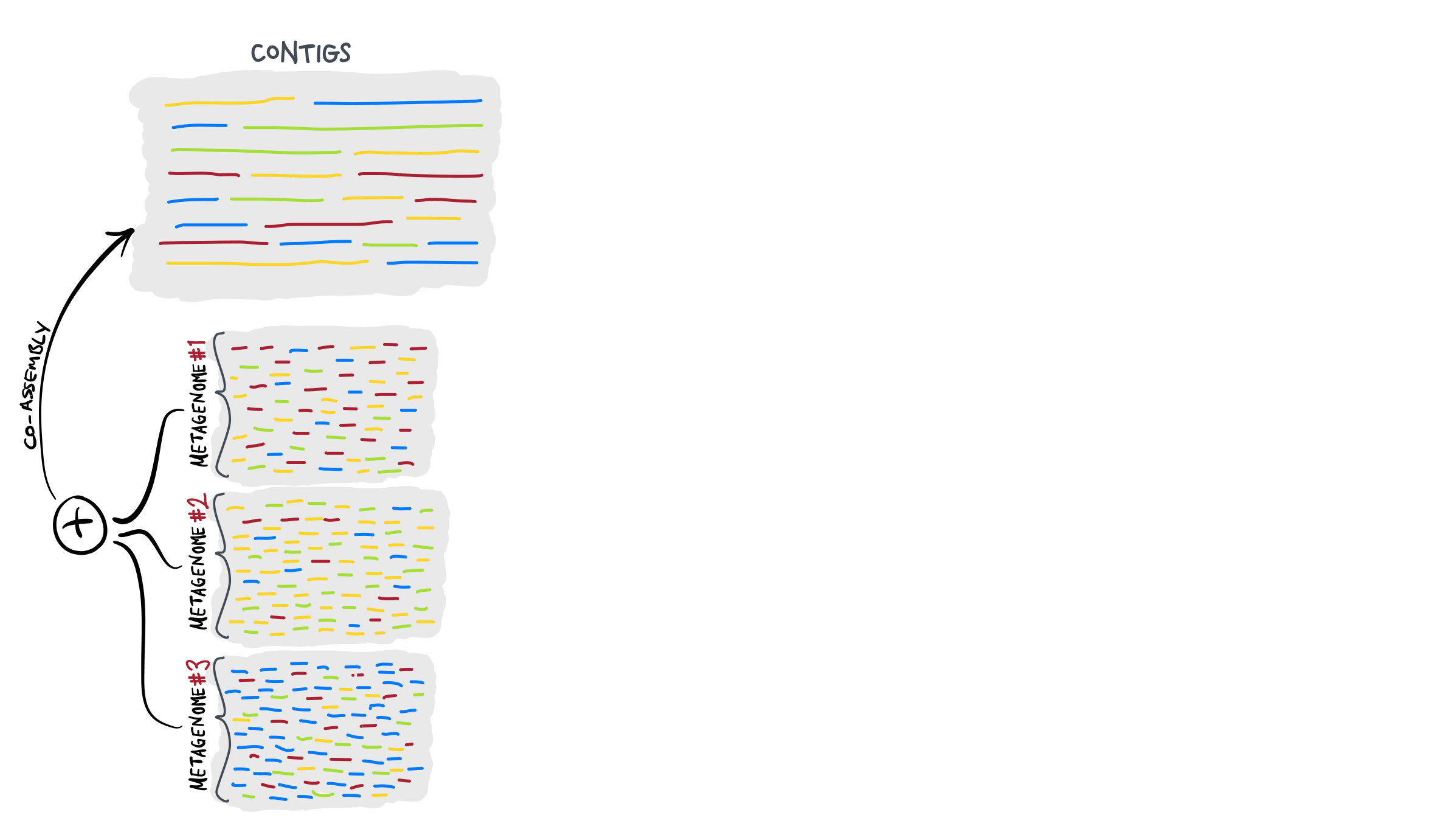 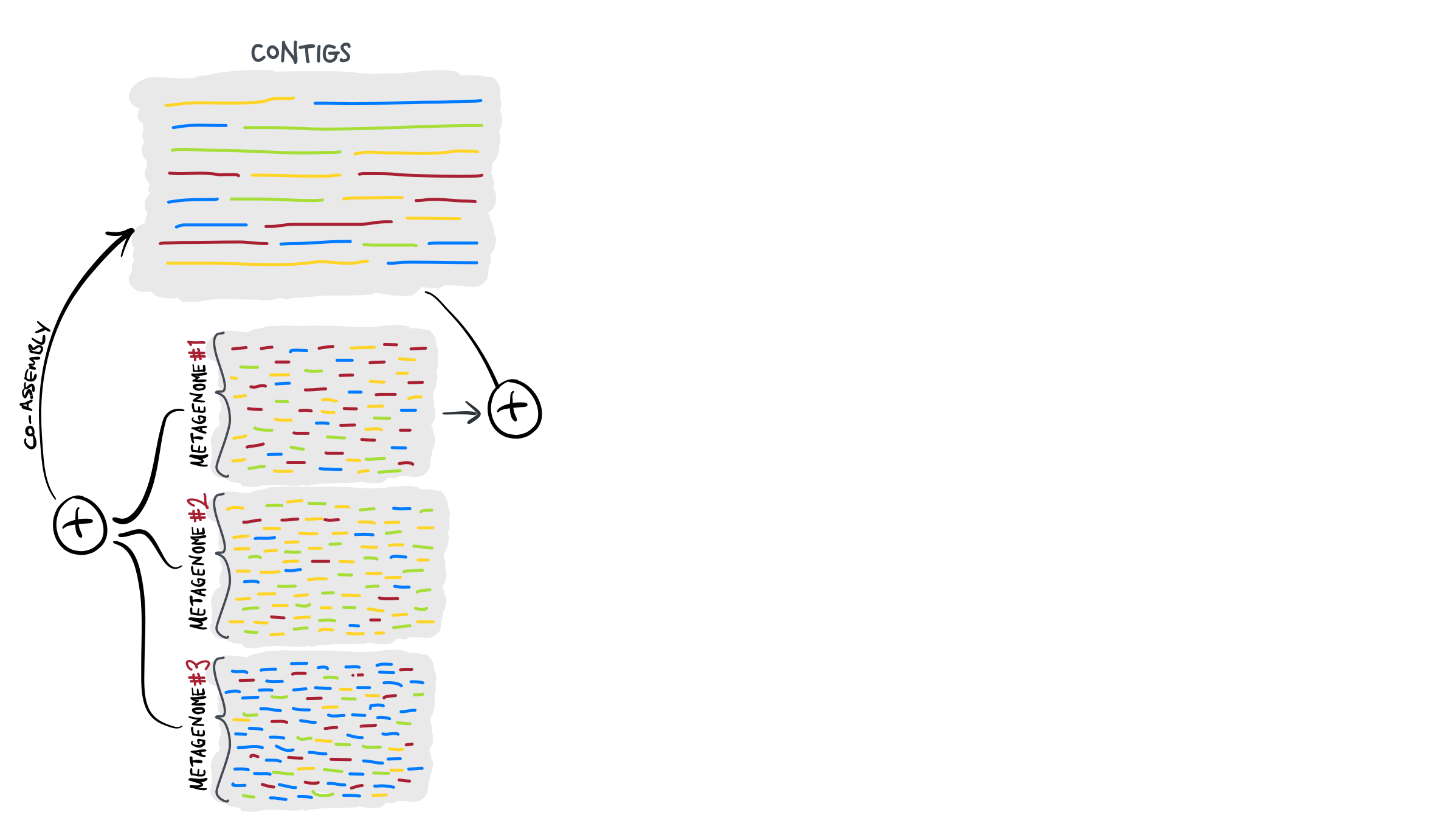 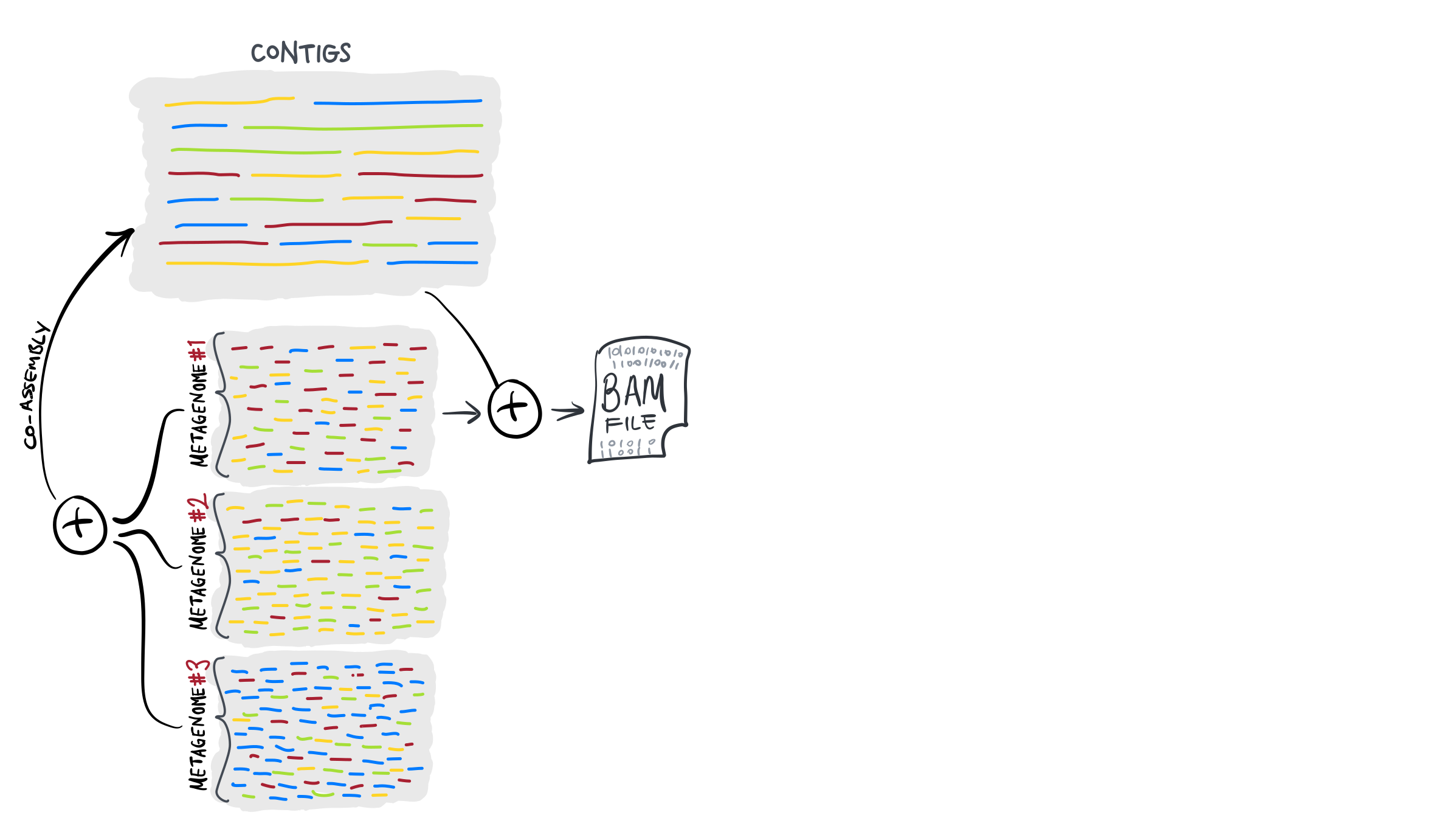 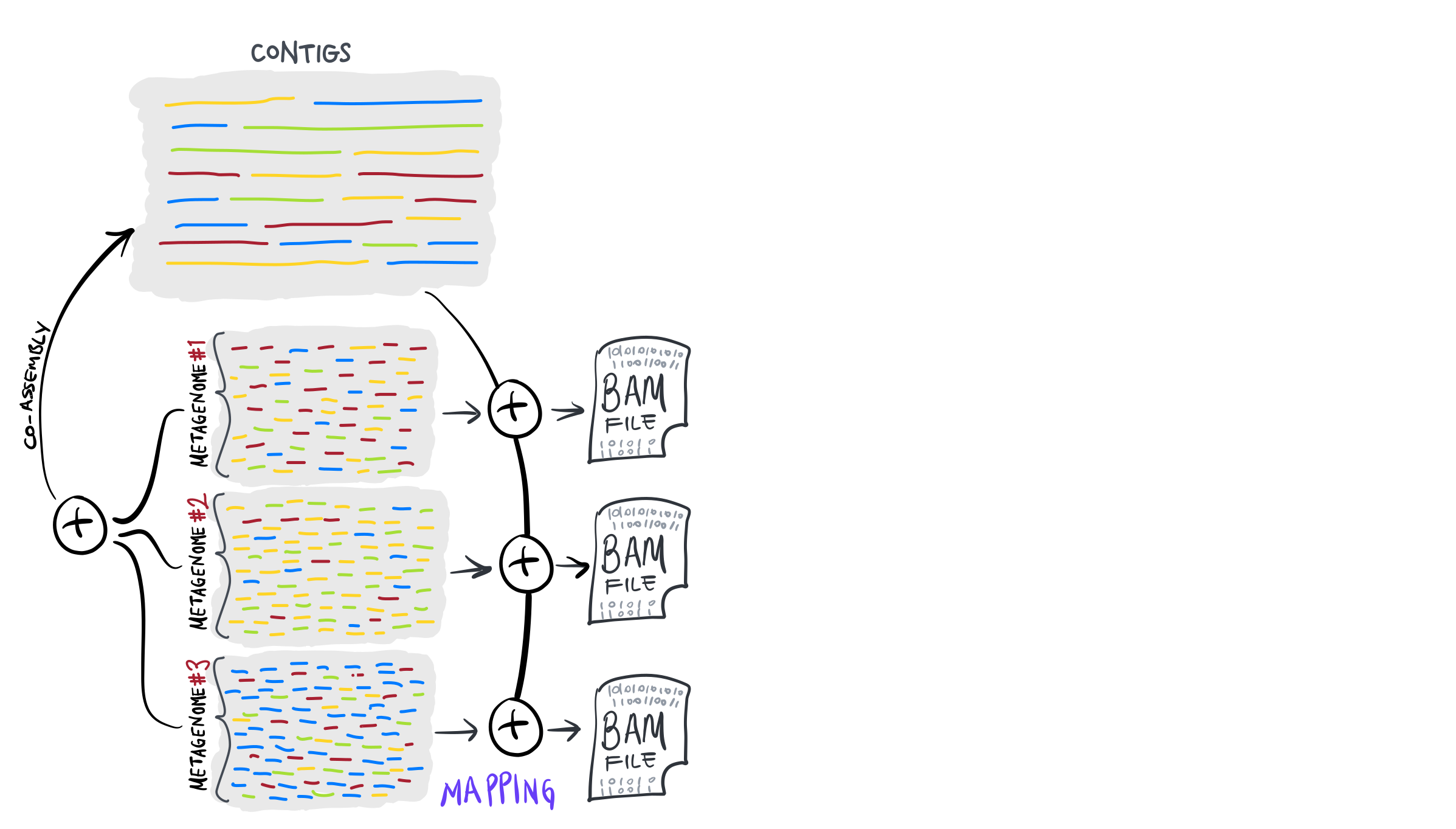 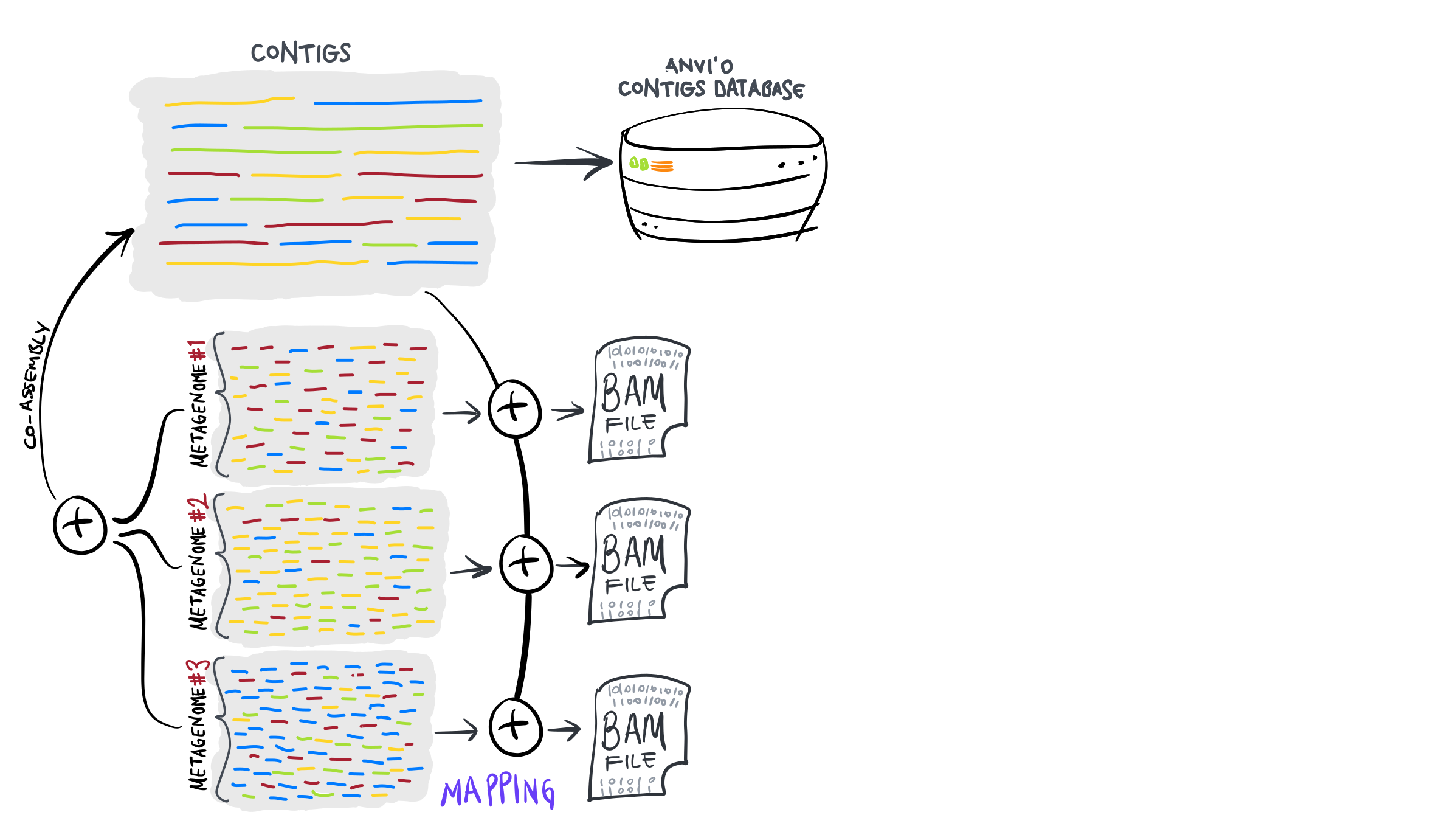 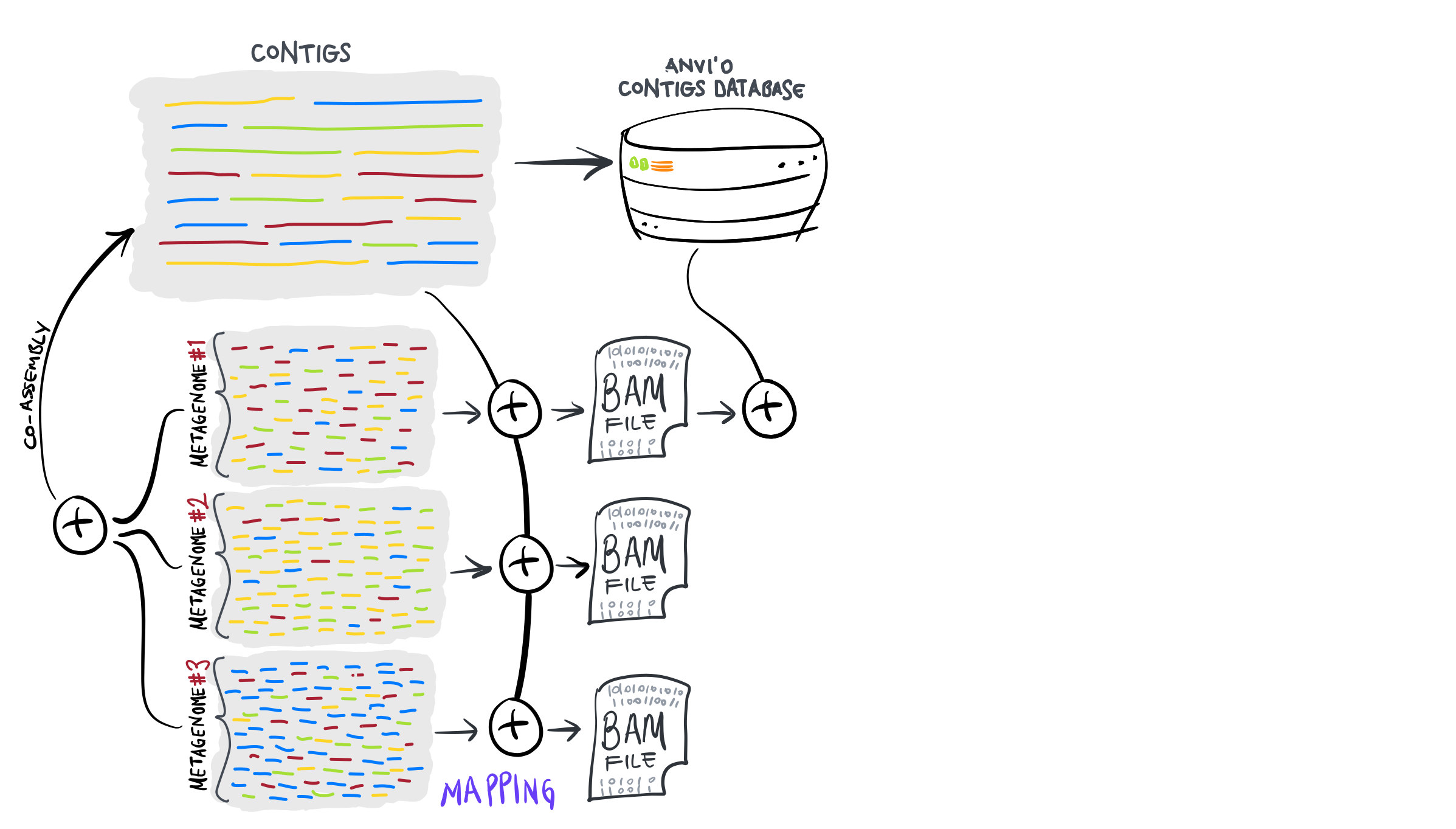 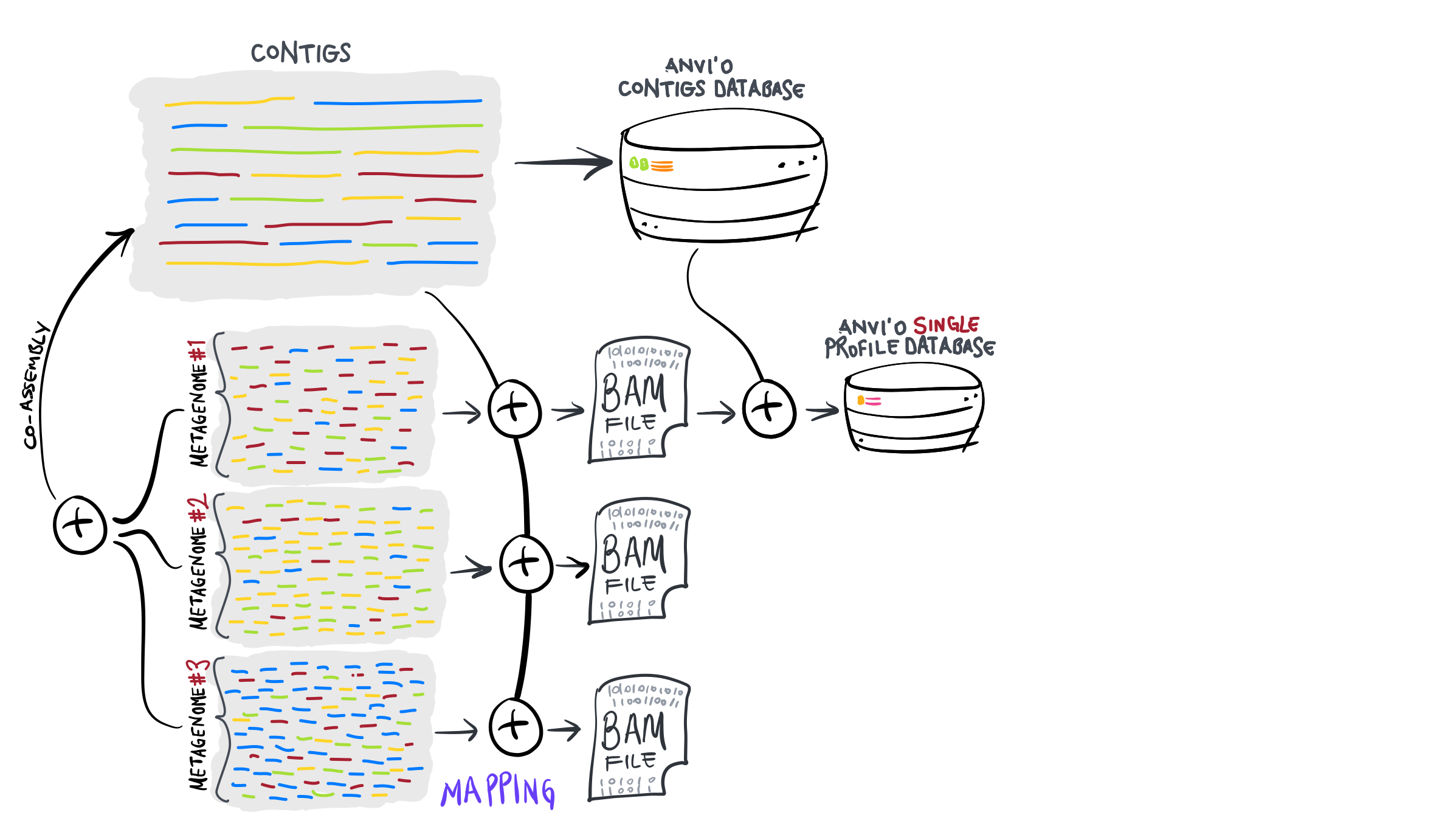 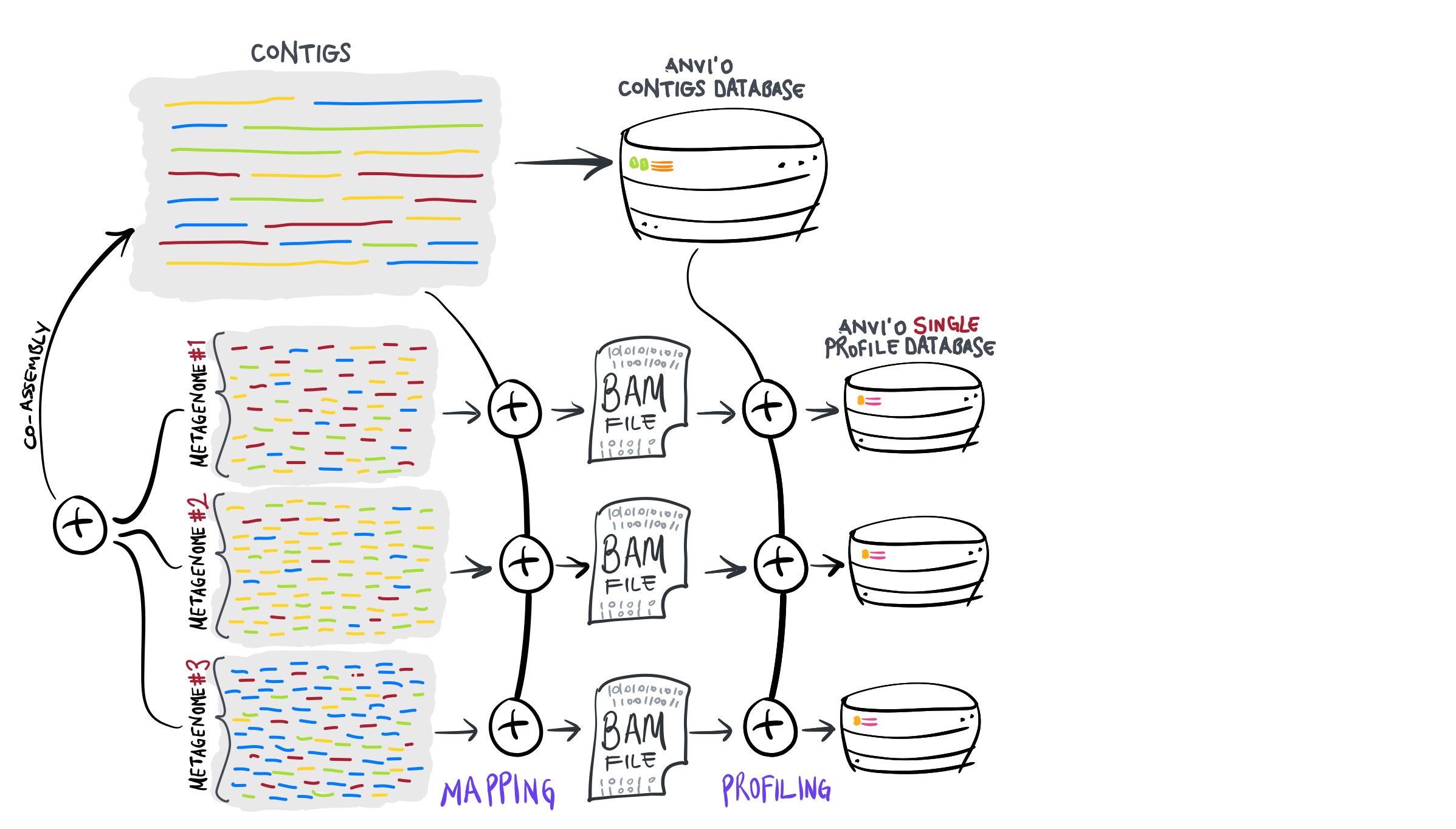 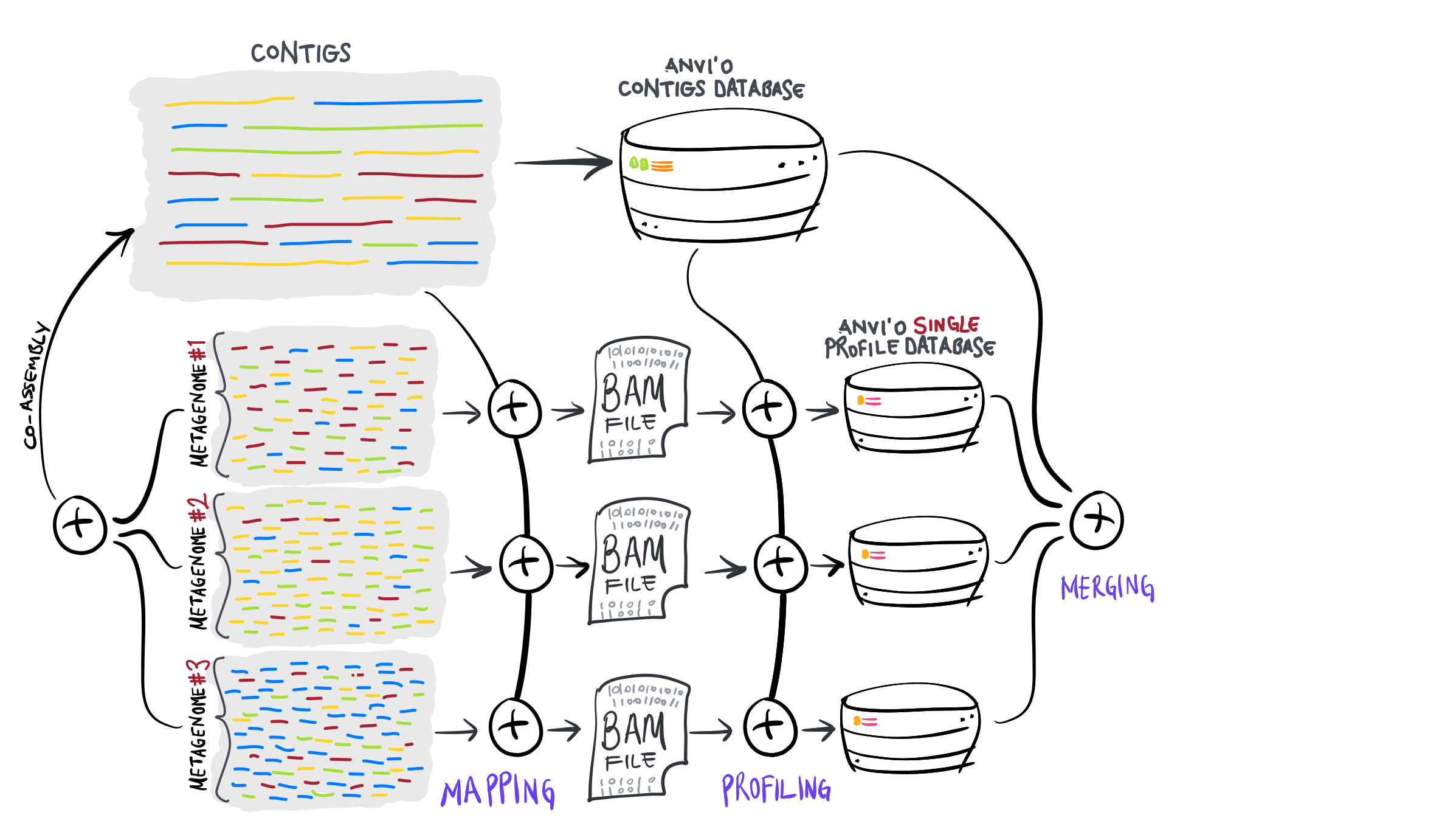 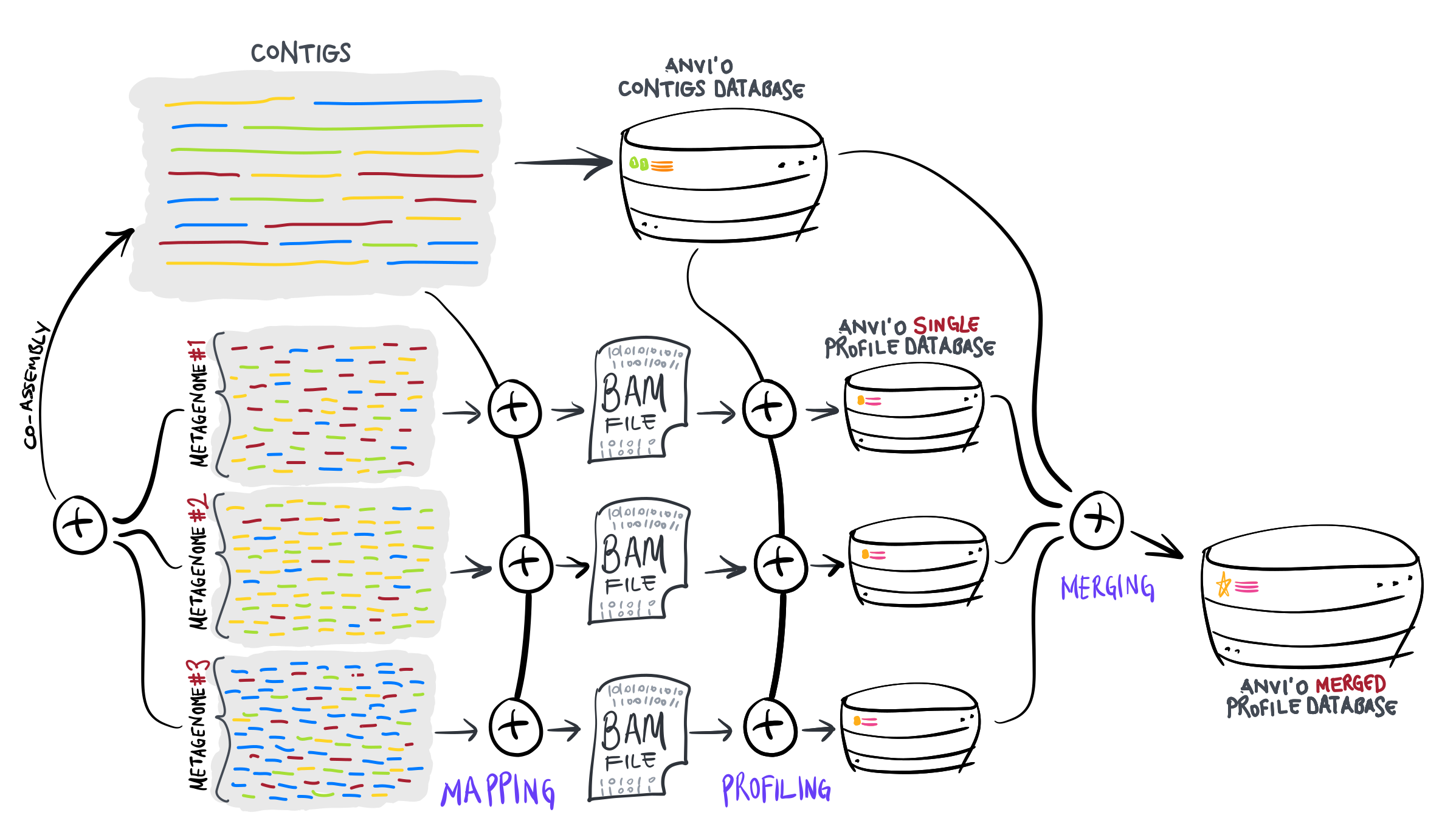 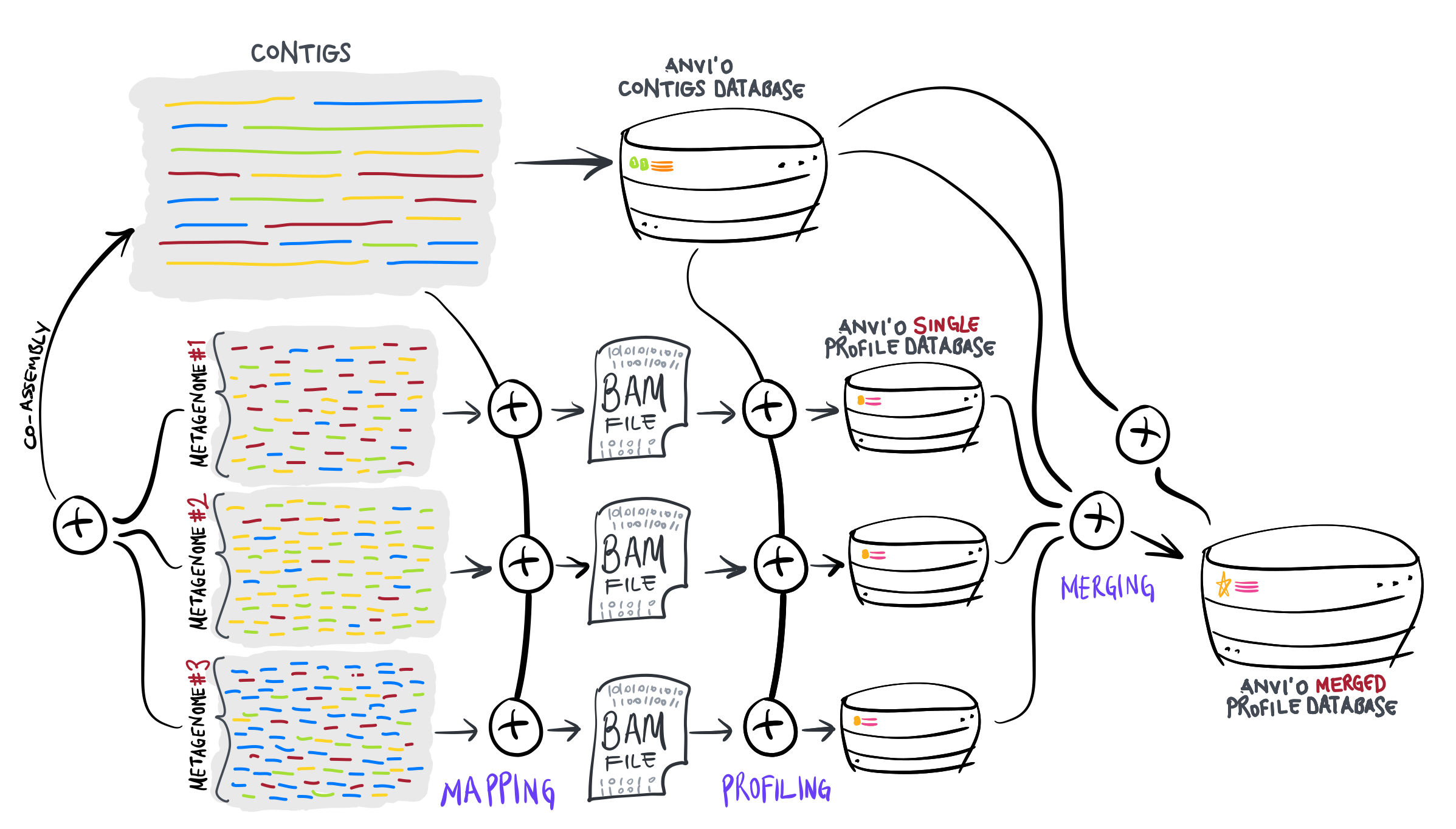 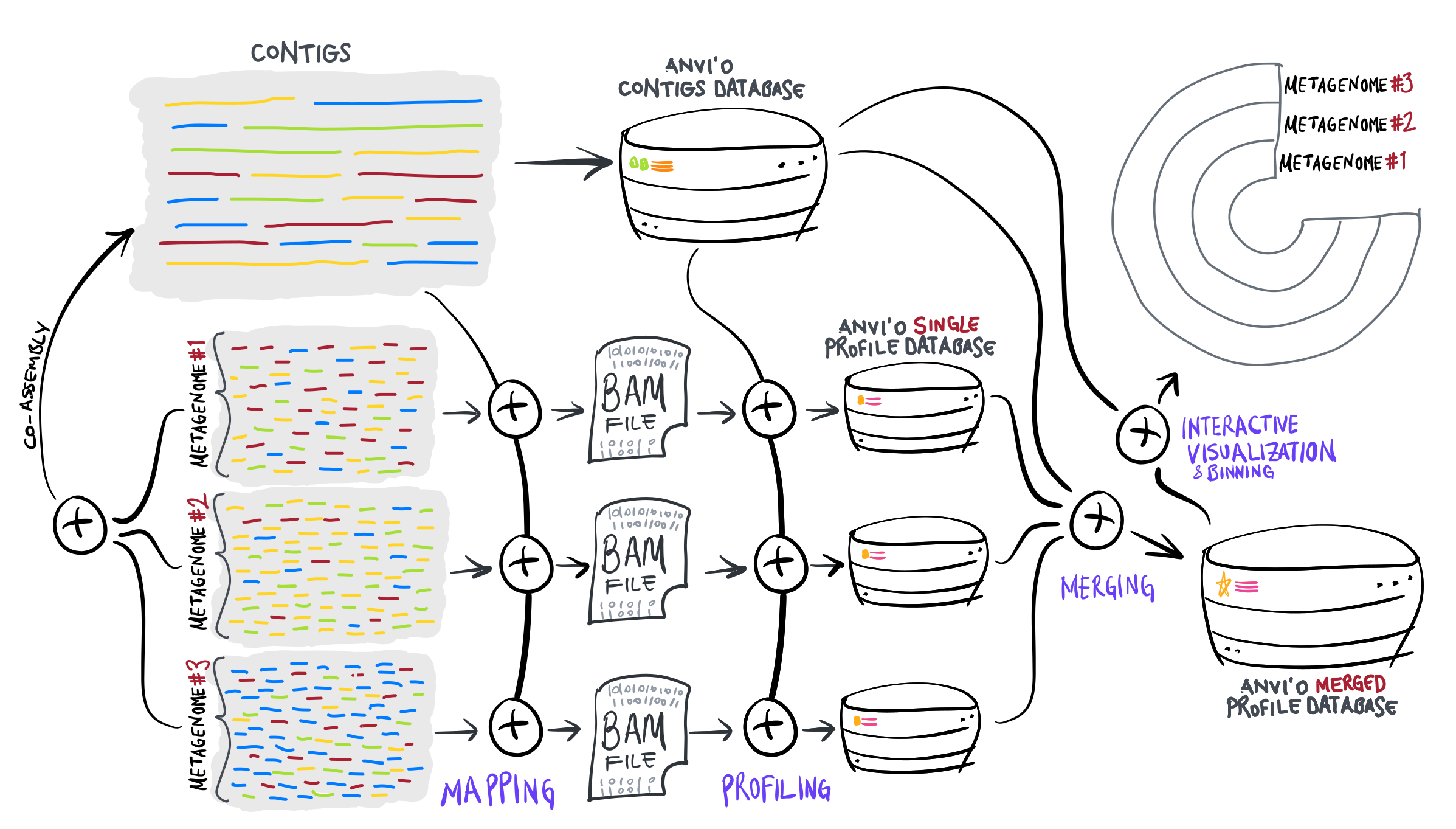 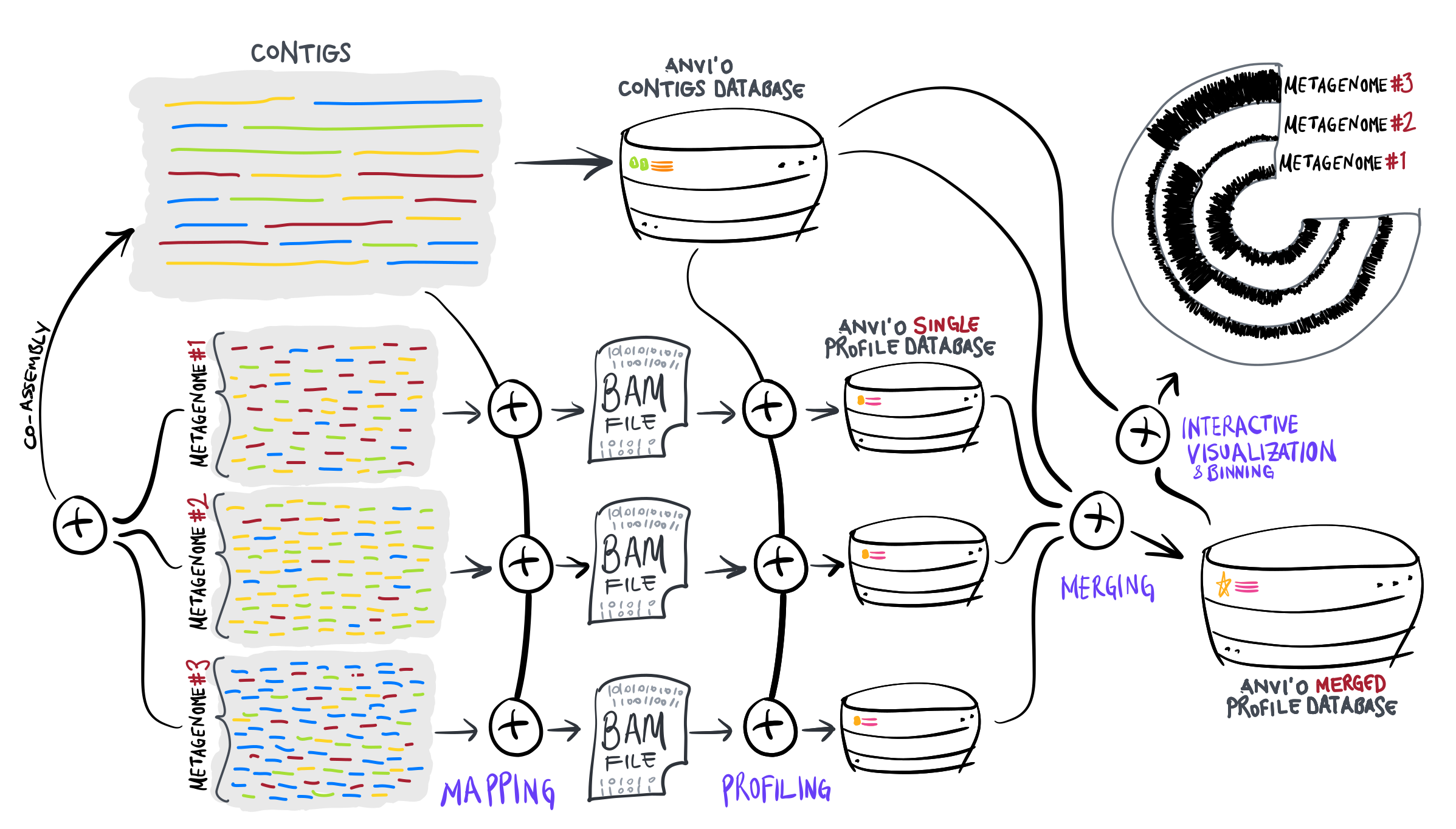 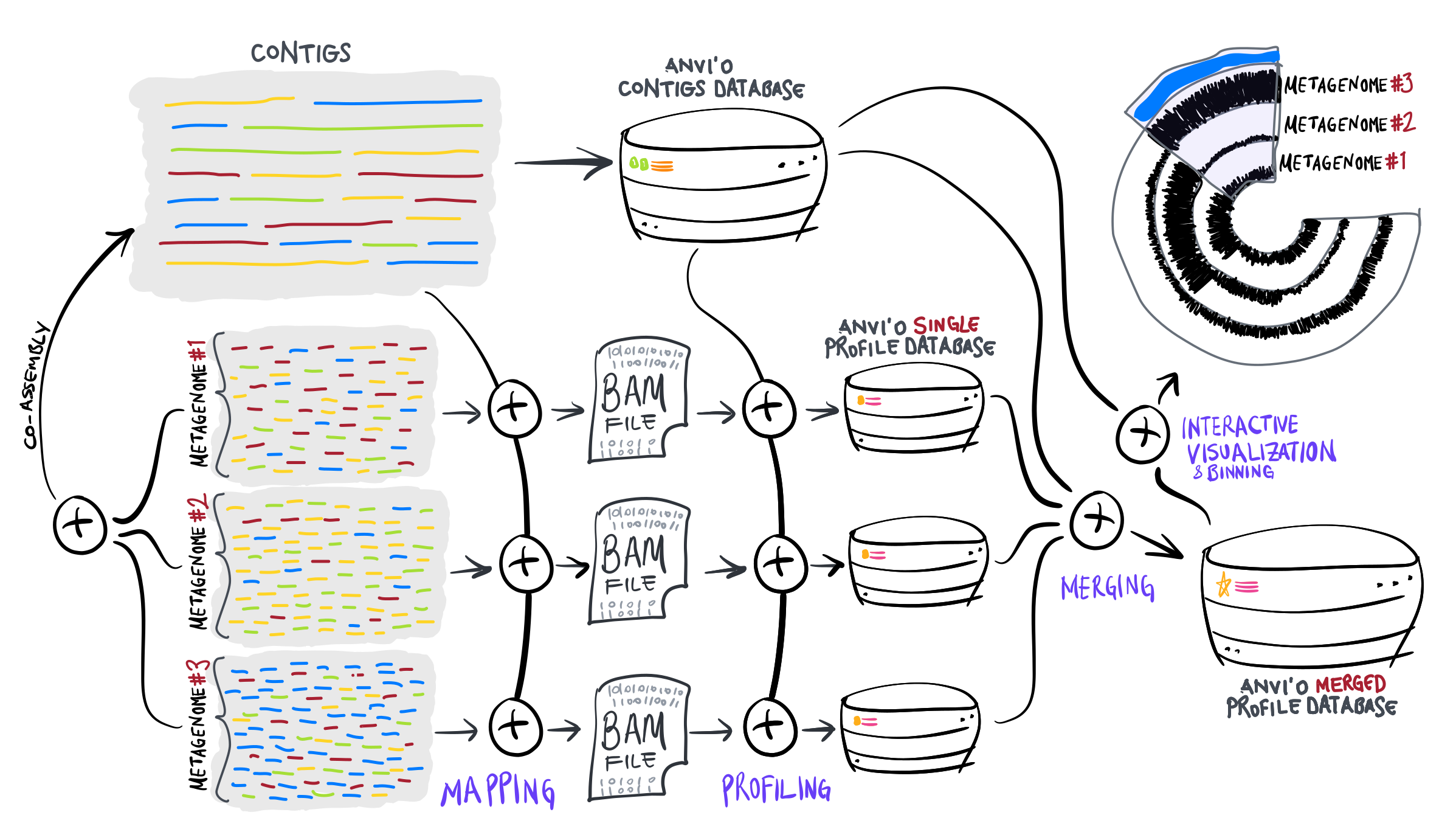 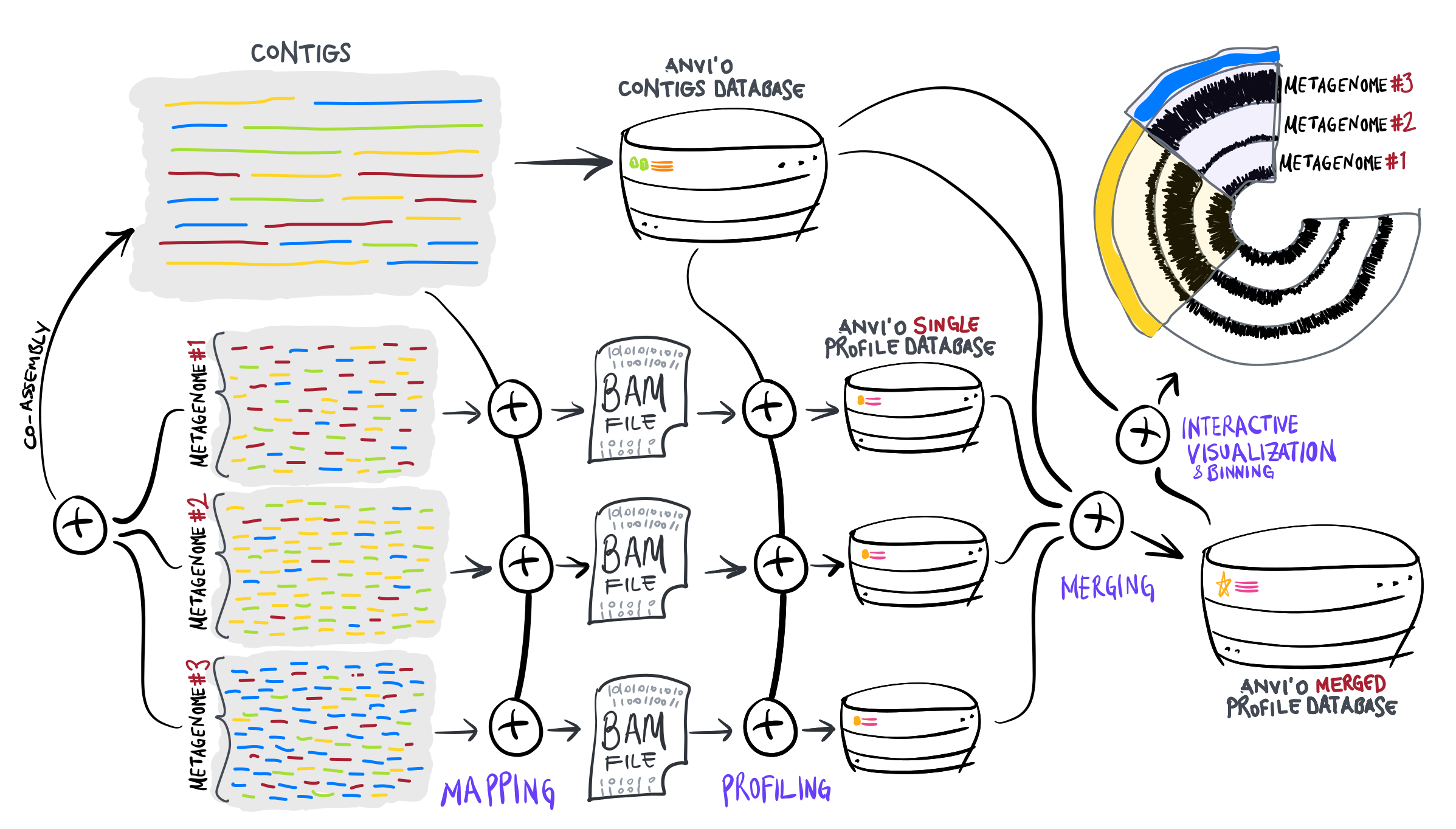 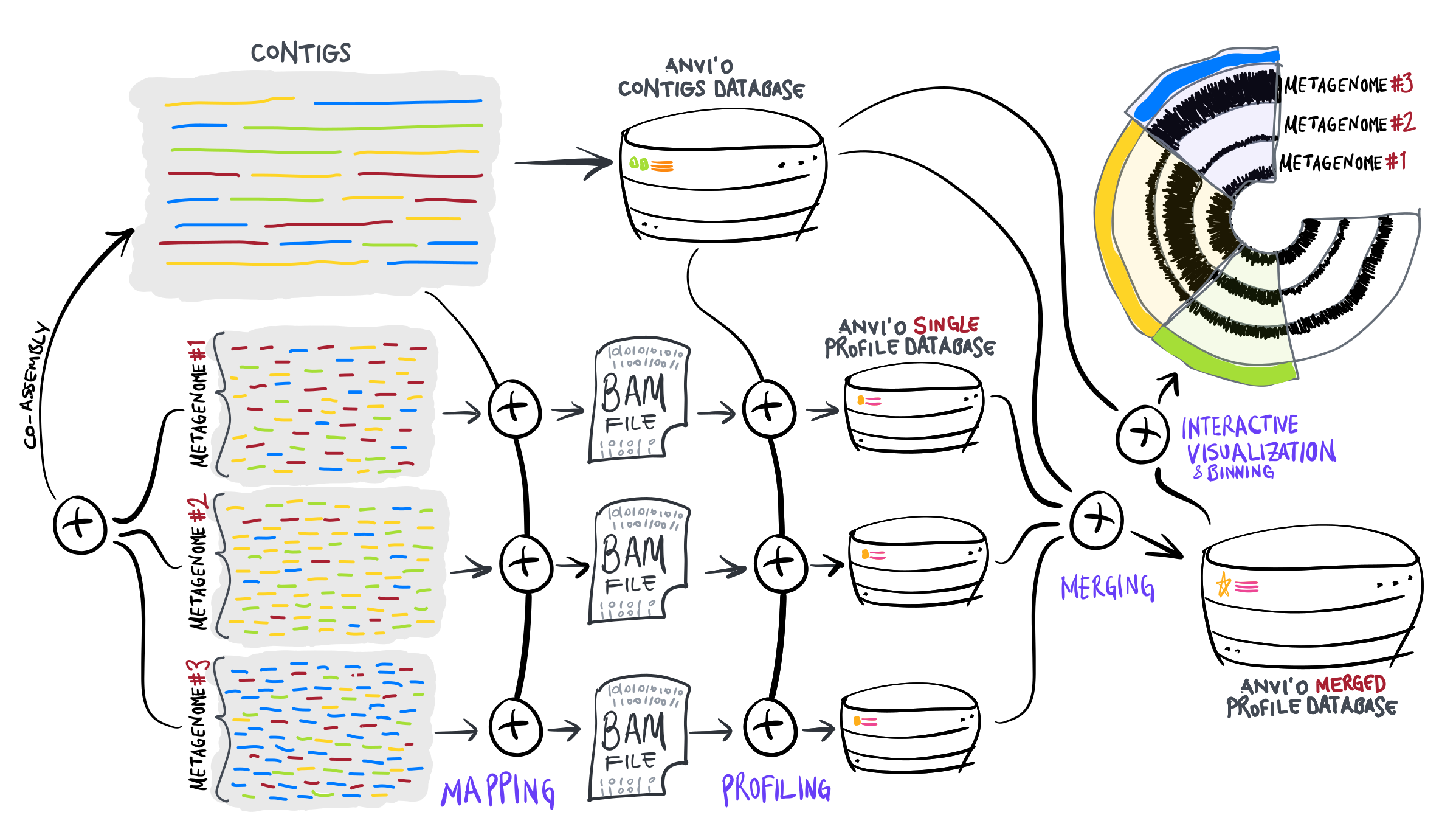 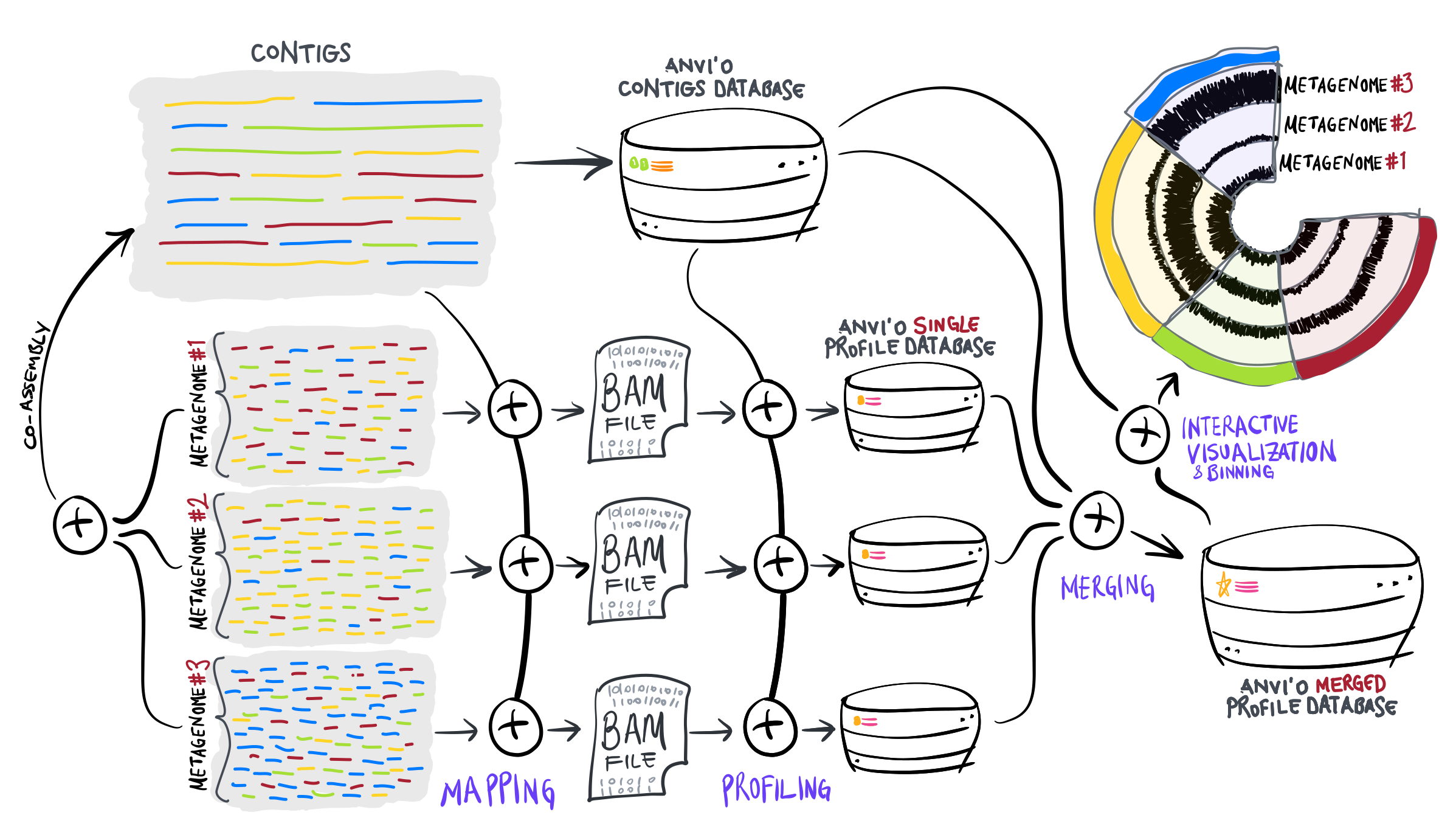 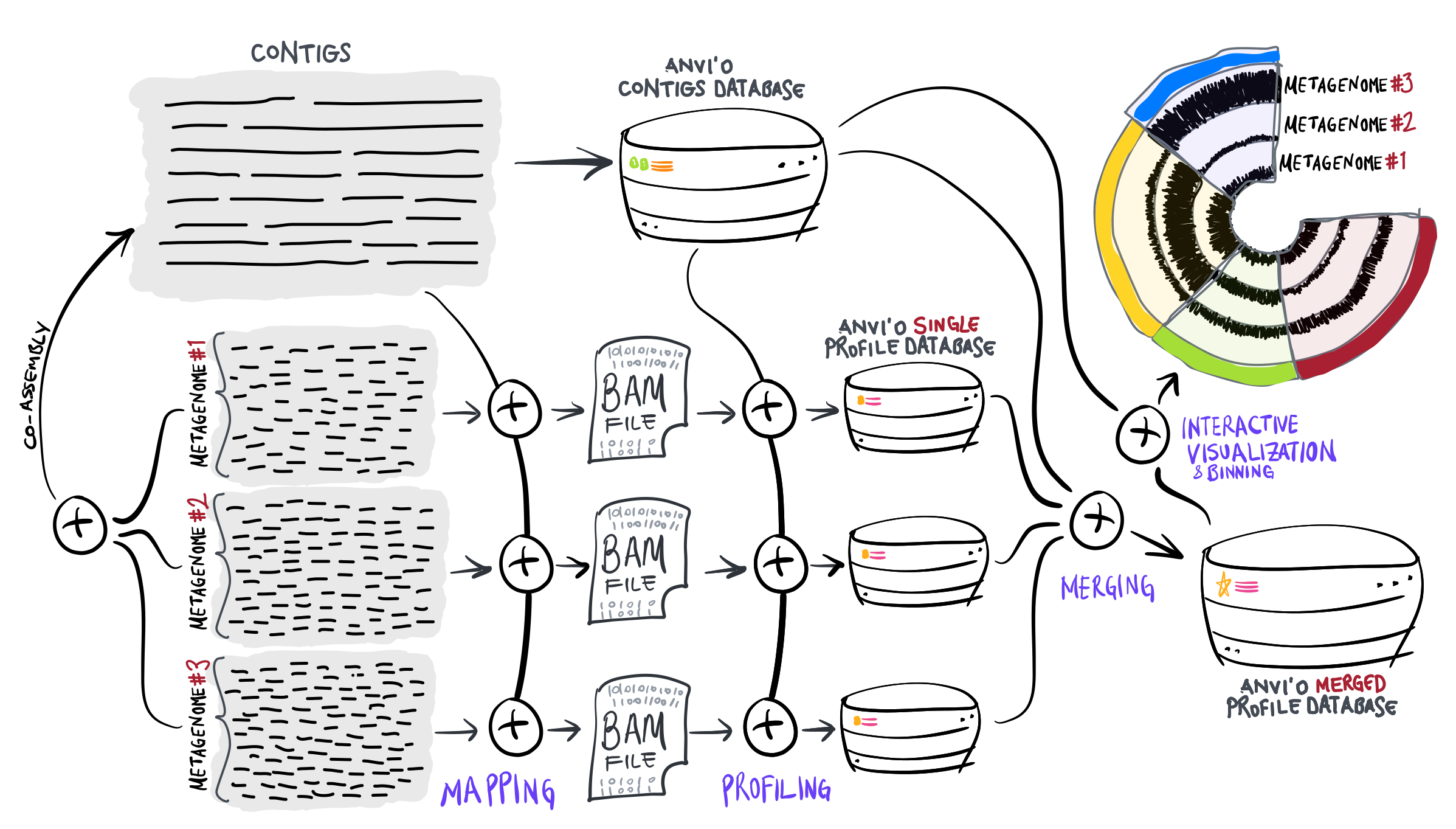